Proverbs 21:16
Are you Wandering or Anchored??
Minister Martin Jones
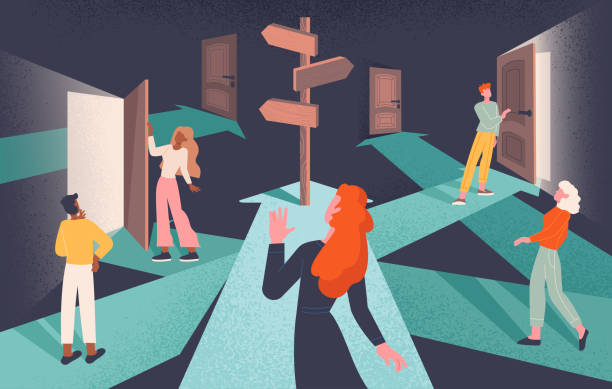 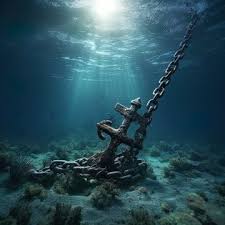 Wandering 
 	Taah (Hebrew) – to vacillate,  reel about, go astray
          Perierchomai (Greek) – veer, wander about

Webster – Adjective – Traveling aimlessly from place to place                
          Itinerant – A person who travels from place to place  
          Latin – Where we get the word Itinerary

Anchored

Webster – Secured firmly in position, providing a firm foundation

  Sometimes different situations in life cause us to “ Wander”
We have so many different lanes of life  that can cause us to  Wander…..
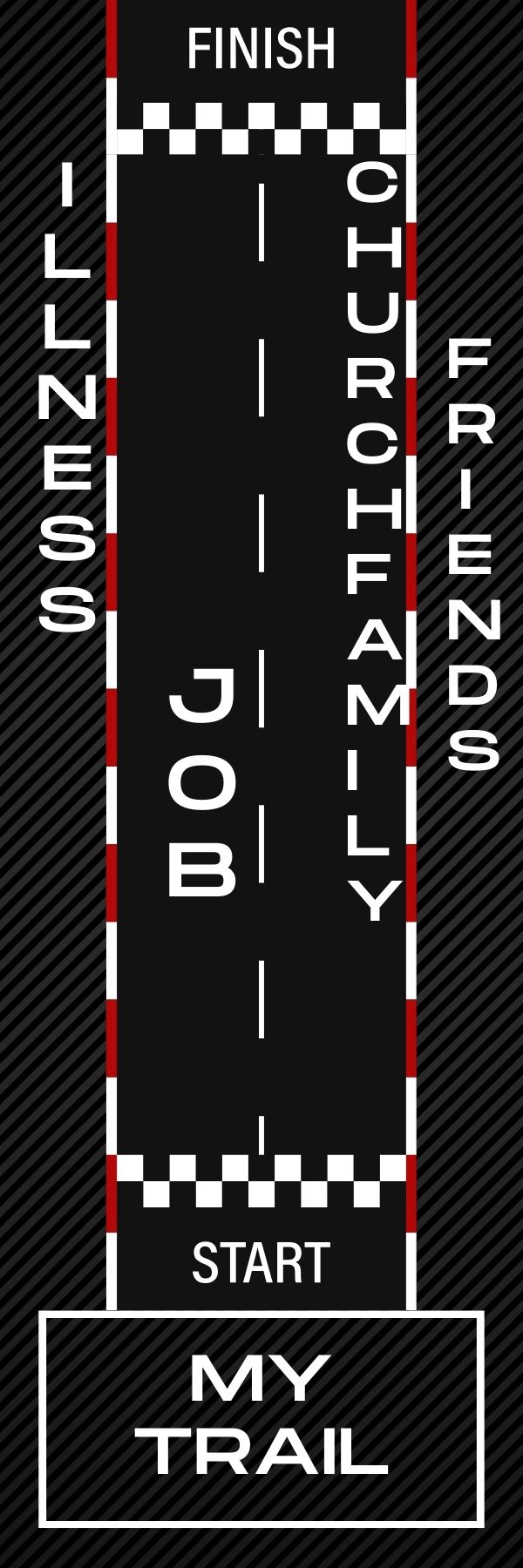 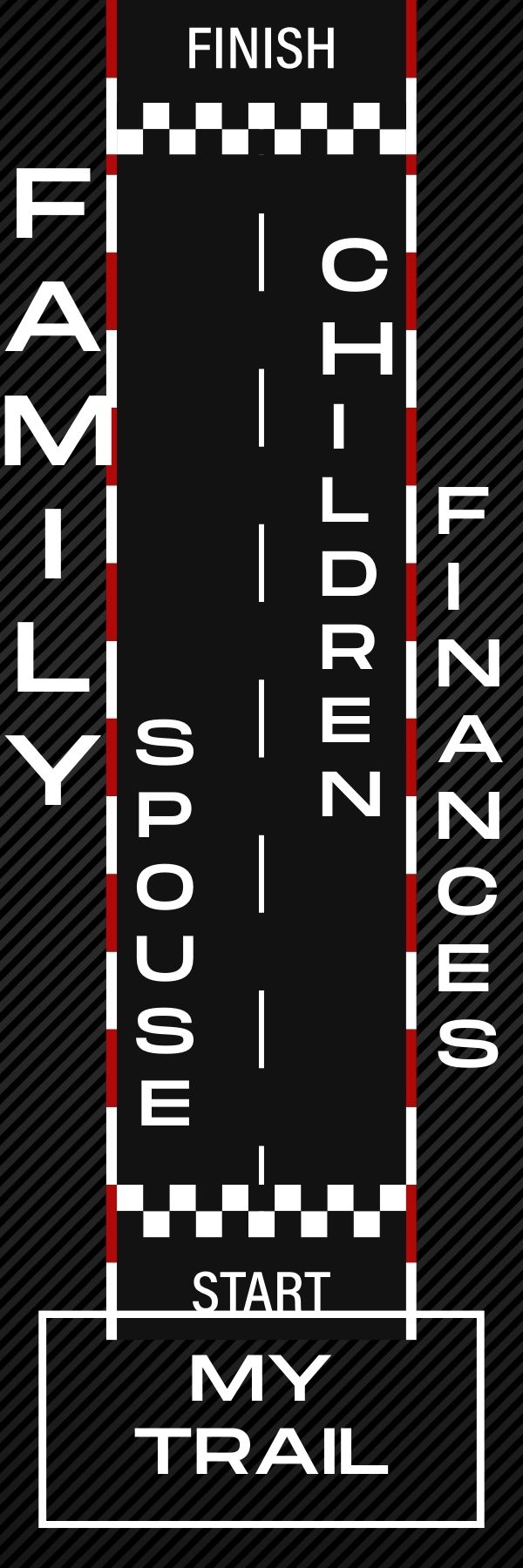 I
M
P
A
C
T
Etc………….
SELF
SELF
Family, as we are growing in our Christian Faith, we have to be careful not to wander, but stay anchored.  It is so so easy for us to do. 

So what is Wandering?
	Any action or thought that leads to unGODliness, which takes you away from GOD’s direction  and purpose for your life. This results in a falling away into sinful behaviors; in some cases from one thing to another.

Wandering is dangerous. It blocks GOD’s blessings and can bring judgement.
 
Children of Israel –   WOW - Wandering  caused wandering. Because of their unbelief and disobedience, what should have taken 11 days took 40 years!
Deuteronomy 1:2, Numbers 14: 26-38
Wandering (Results)
Proverbs 21:16 

2nd Chronicles 15:1-6 – Focus on verses 3, 5 and 6

Romans 1:18 – 32

We must keep in mind: 
John 10:10 -- Remember who the enemy is …..  
1st Peter 5: 8 -10 -- Satan’s  goal but GOD’s purpose…..
Jeremiah 17: 9 --  Watch out for your heart….
Romans 5:1-6 -- There are some benefits to enduring…..
Romans 7: 14 -25 -- Our carnality is strong….
1st Peter 4:12 -- Don’t be surprised….
James 1: 2-4 -- Be joyous in our circumstances….
James 1: 12-15 – Sometimes its us….
What causes us to Wander?

Remember when we start to say “I think” and  “I want”  etc.,
we may be headed down a path of wandering.

Fear

Hurt

Lack of Patience

Lack of Humility

Someone getting on your last nerve

Faith waver

Trials

Loss of Loved One

Temptation
 
The List goes on.......

_________________
_________________
_________________
_________________
_________________
_________________
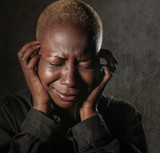 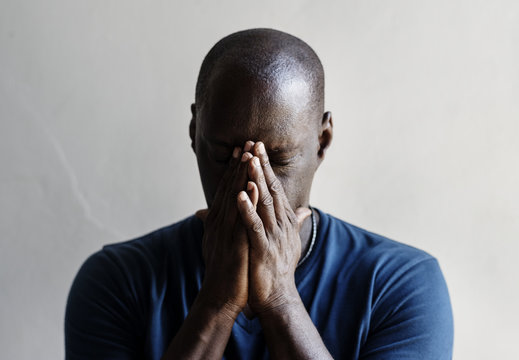 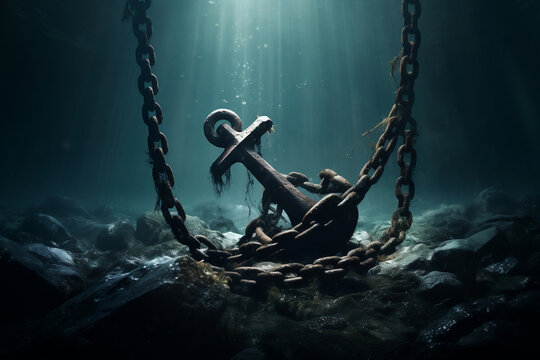 How do we stay Anchored? 

We must remember Family  – “It’s not about you.”
Colossians 1:16   

	
Quotes from Rick Warren’s book, “A purpose driven Life” –  Chapter 1 

“The Purpose of your life is far greater than your own personal fulfillment, your peace of mind, or even your happiness. It is far greater than your family, your career or even your wildest dreams and ambitions. If you want to know why you were placed on this planet, you must begin with GOD. You were born by his purpose and for his purpose.”

“It is only in GOD that we discover our origin, our identity, our meaning, our purpose, our significance and our destiny. Every other path leads to a dead end”
How do we stay Anchored?
Luke 9:23 – 27 – Daily carrying out

Proverbs 3:7  - Don’t be too wise for your own good

Ephesians 6:12 – Remember who the battle is against

Colossians 3: 1-2 – GODLY views
	
Proverbs 13:20 – Be careful who you associate with. (But there is a balance.  Sometimes you are an example for others to see Christ.  Matt. 5:16)

Hebrews 2:1-4 – Don’t neglect the message through Jesus Christ

James 5:19 20 - Help restore someone else
Stay Connected with the right people

Prayer and Fasting

Church

Bible Study

Personal Study

Devotions

Praise 

Worship

Get involved in Ministry
2nd Timothy 2:15
John 14:26